1
Præsentation
Afsender
Produkt

Udgivelsestidspunkt
Reklame
2
AIDA-modellen
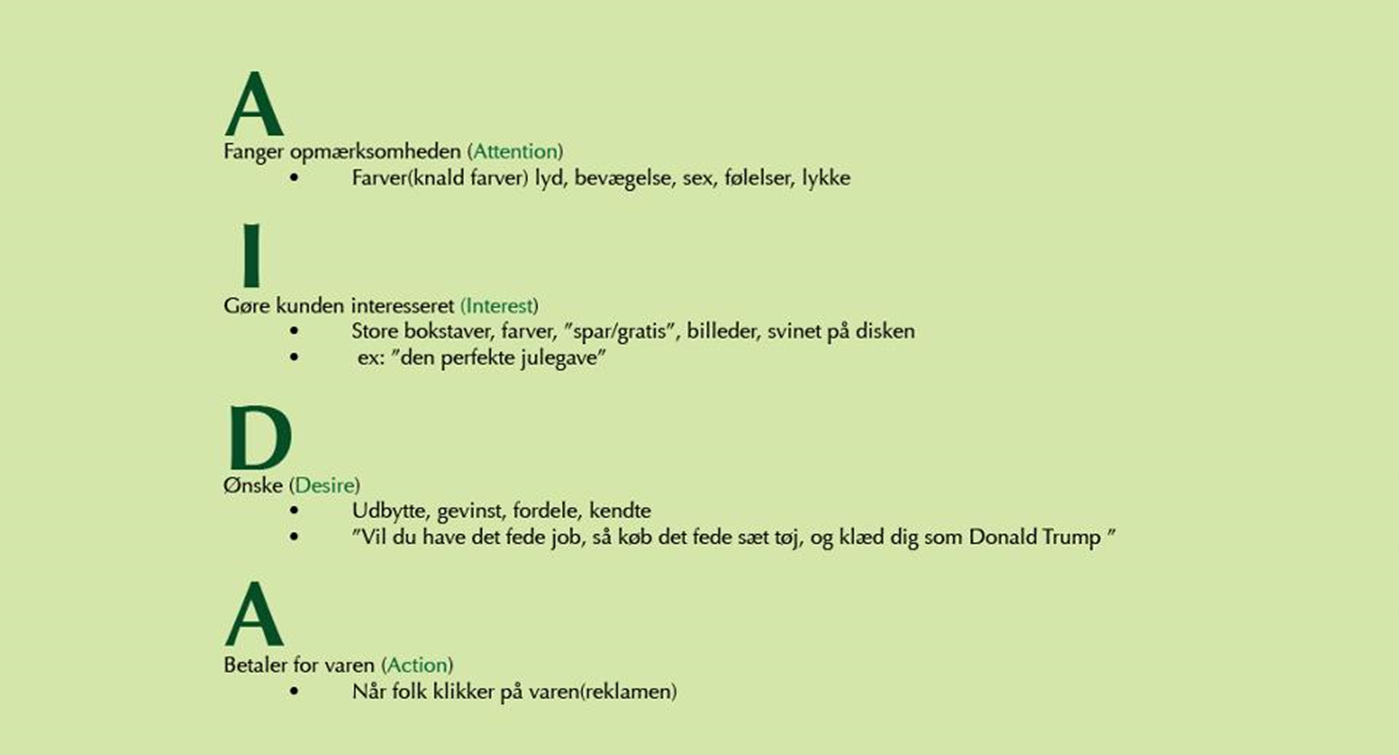 Reklame
2
Indholdsanalyse
Billedelementer

BLIKFANG (Attention)

Hvad ser man på billedet? (Interest)

Fortæl historien (Desire – vil også gerne have)
Tekstelementer

Hvilke tekstelementer ser du?

Forklar overskriften (Interest)

Se på sproget

Teksttyper
Billede og tekst

Sammenspil mellem billede og tekst

Beskrivelse af logo ud fra farver og opbygning

Hvor får jeg fat i det? (Aktion)
Reklame
4
Komposition
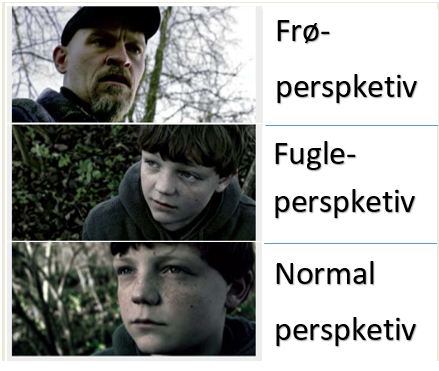 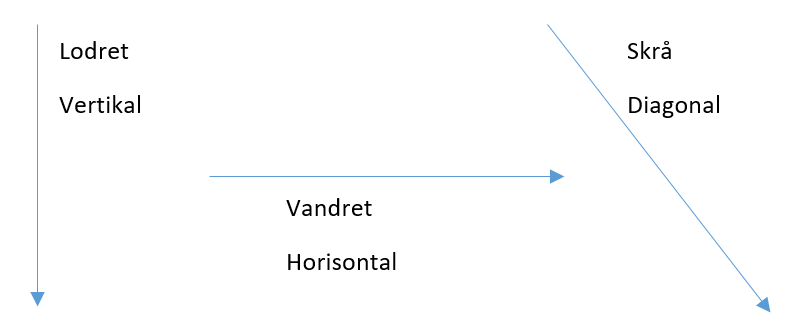 Dybde
Linjer
Perspektiv
Farver / Kontrast
Produktanbringelse
Anbringelse af logoet
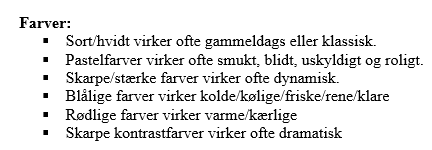 Reklame
5
Målgruppe
Hvem retter reklamen sig mod?

Alder 
Køn
Social placering
Reklame
6
Appelformer
Forsøger at fange målgruppen ved at appellere til/med:

Patos - Følelser
Logos – information, fakta, tal
Etos – afsenders karaktér
Reklame
7
Reklamekneb
Kendte
Hvilke virkemidler bruger reklamen for at huske reklamen og overtale læseren til at købe produktet?
Humor
Luksus
Aktion
Lykke
Overraskelse
Sex
Sundhed
Succes
Information
Selvsikkerhed
Photoshop
Reklame
7.1
Objektiv / Subjektiv
Objektiv:
Fakta fx om pris, materiale, ydeevne osv. 

Subjektiv:
Holdninger, følelser, meninger
Reklame
8
Vurdering
Kan reklamen få dig til at købe produktet?
Tror du målgruppen vil købe produktet?
Hvorfor?
Reklame
9
Perspektivering
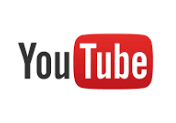 Sammenlign reklamen med andre reklamer?
Hvor ser du reklamer?
Hvilke reklamer påvirker dig og hvorfor?
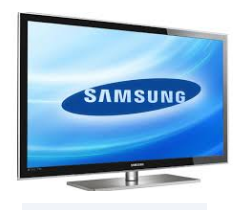 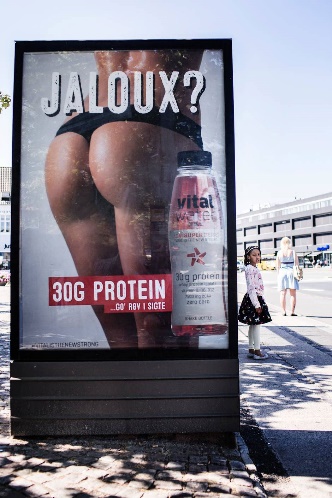 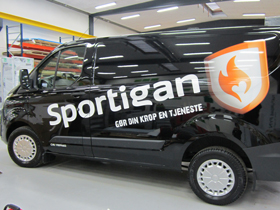 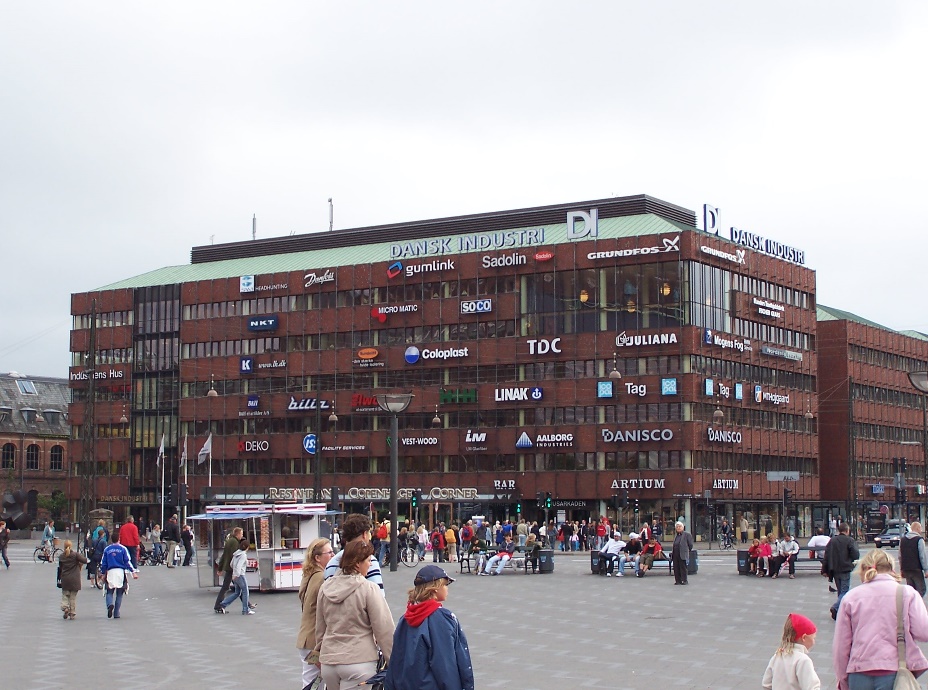 Reklame